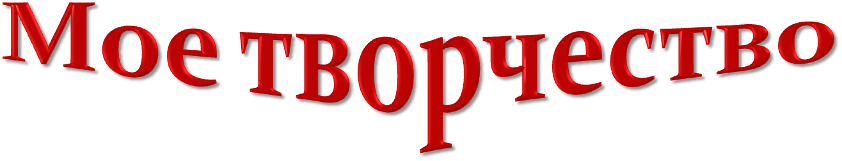 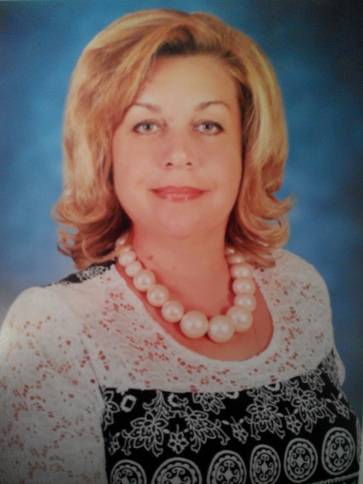 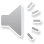 Жизнь — это холст... а я — художник...Мне чувствами легко писать...Когда грущу... рисую дождик...Смеюсь... и солнечно опять...Мазок любви... пылает красным...А жёлтым... радость, благодать...Оранжевый... бывает страстным...Его не плохо б разбавлять...
Жизнь — это холст... на нём есть краски...Я всё хочу про них узнать...Бегу по радуге... как в сказке...Спешу быстрей... себя познать...
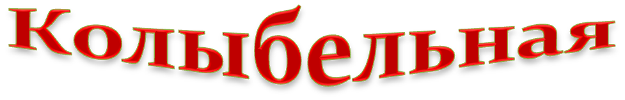 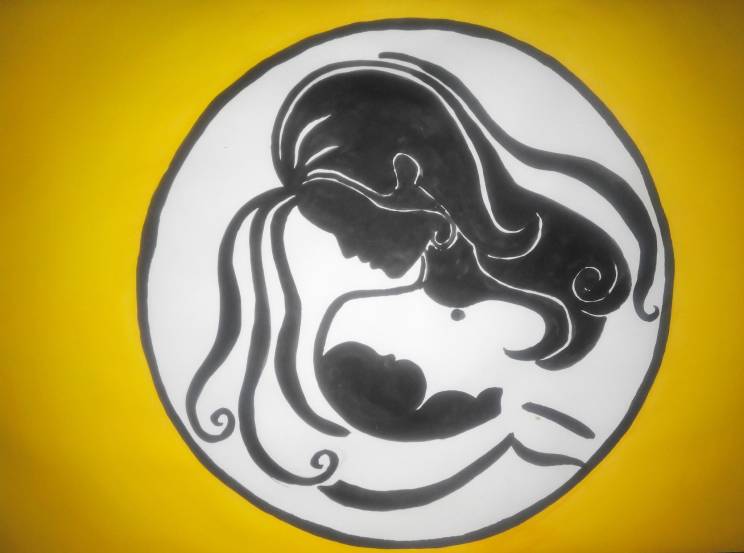 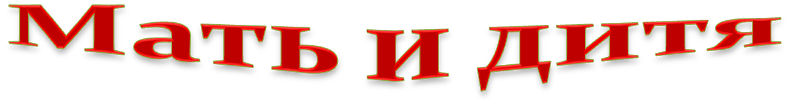 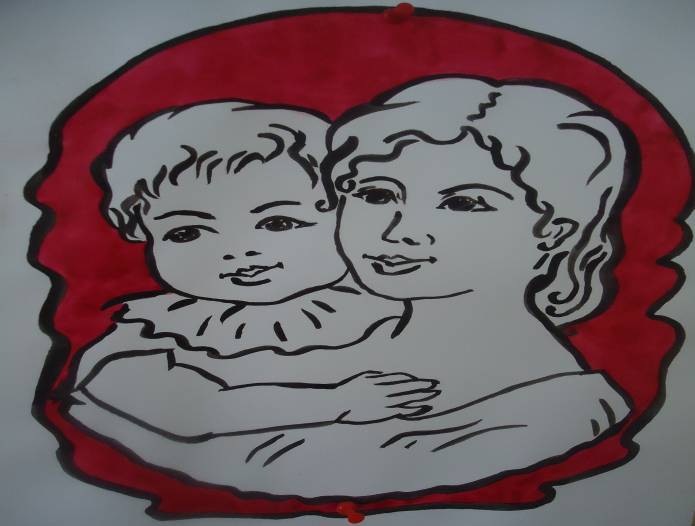 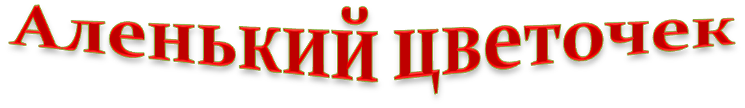 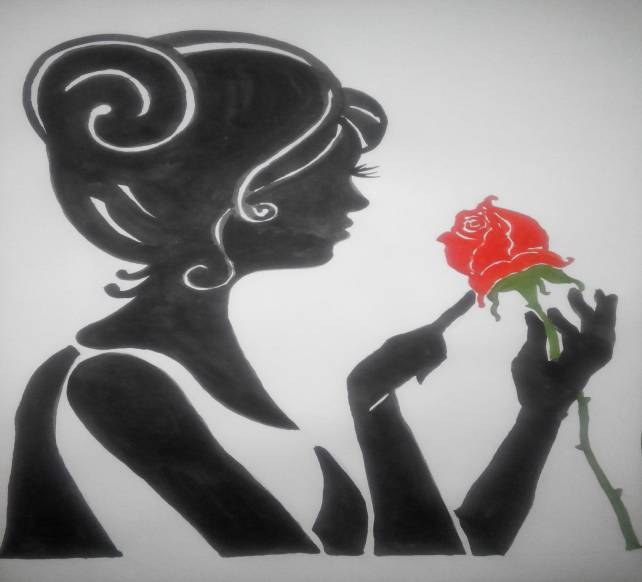 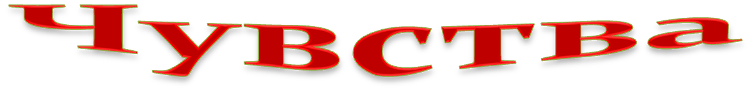 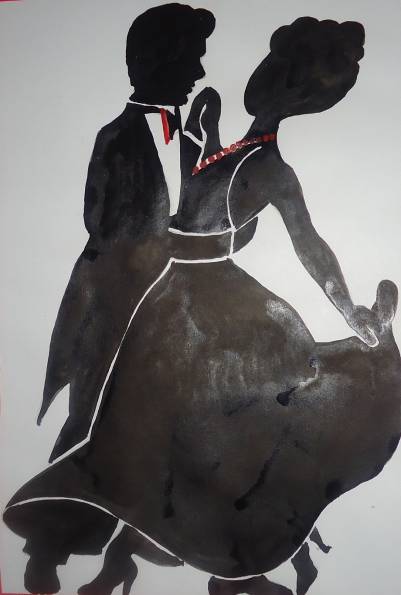 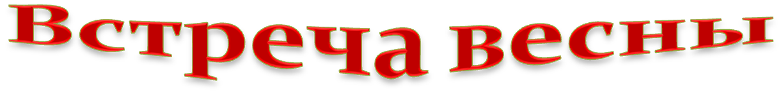 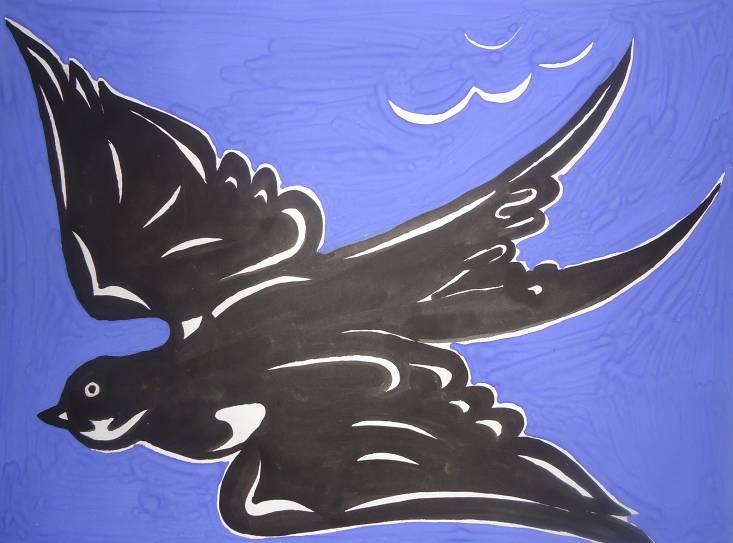 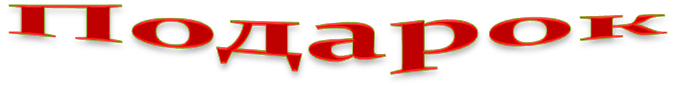 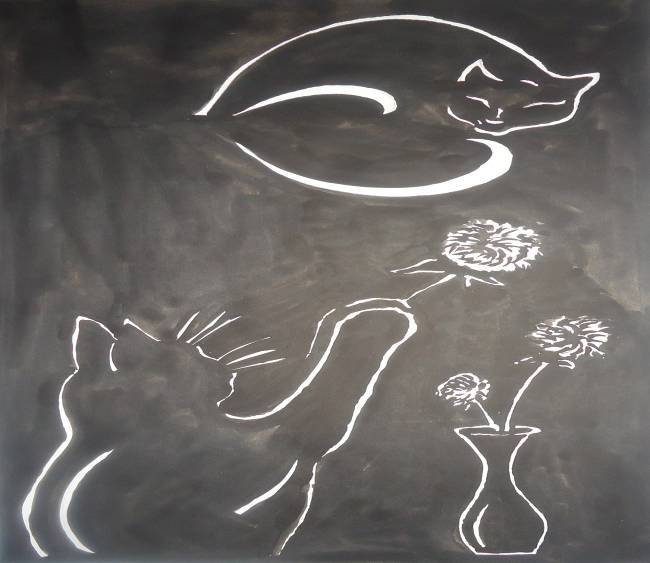 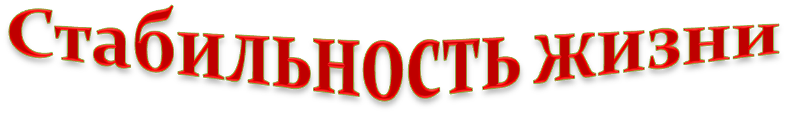 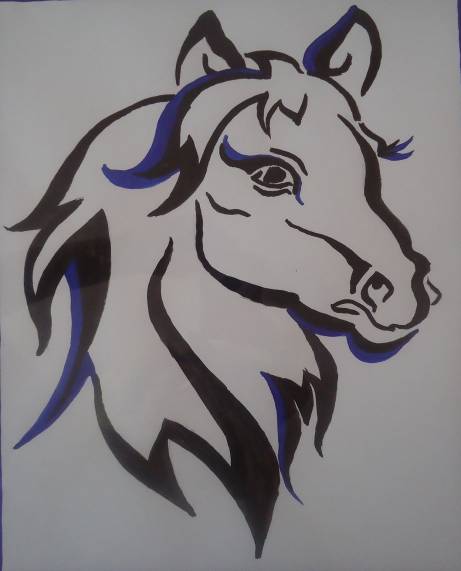 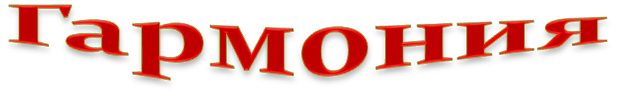 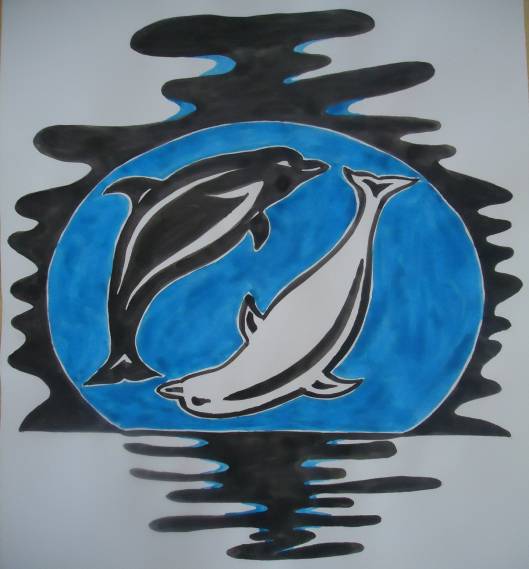 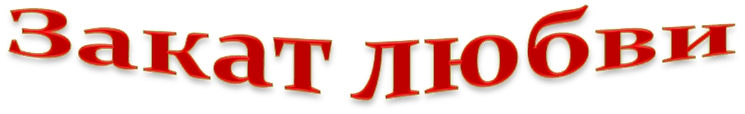 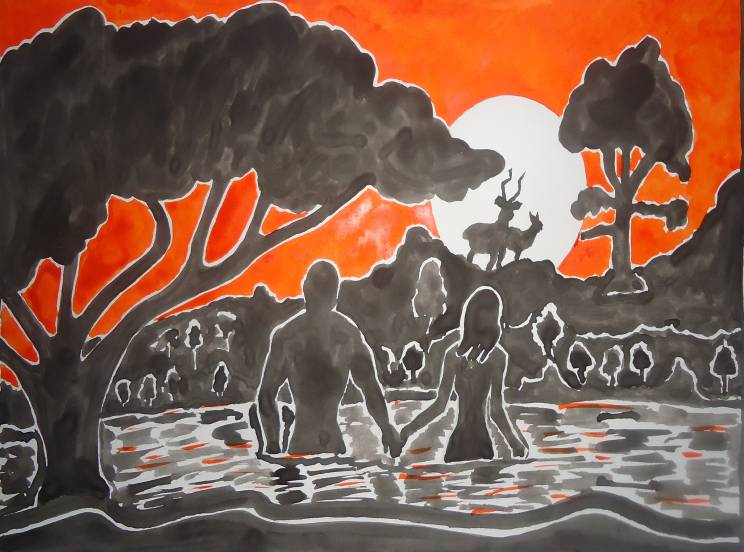 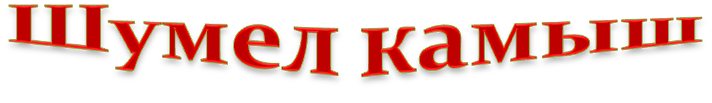 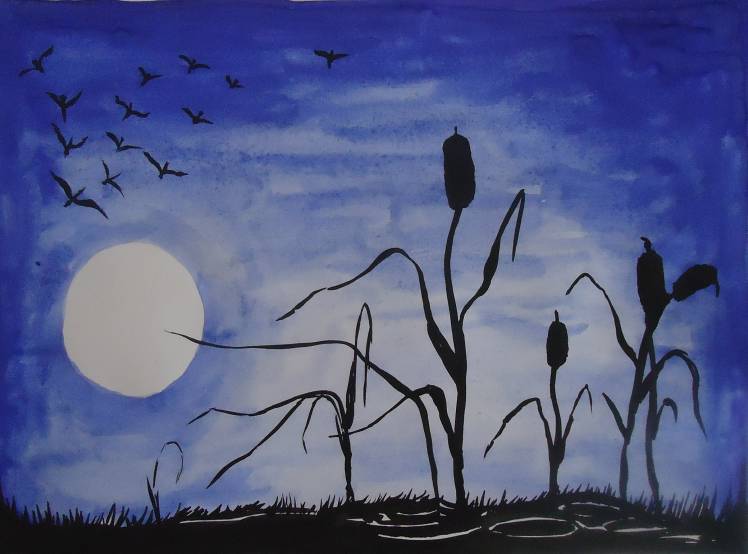 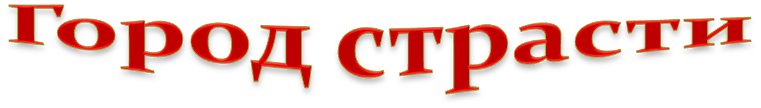 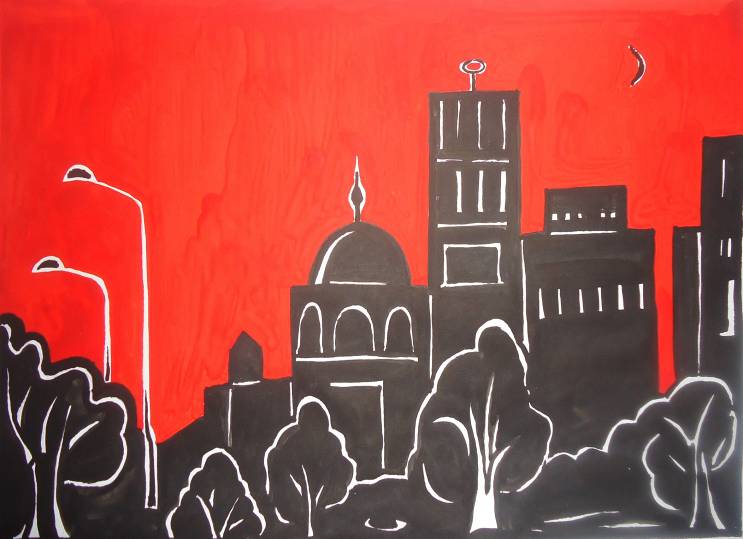 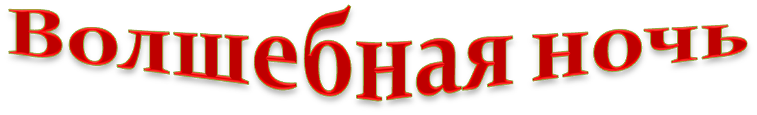 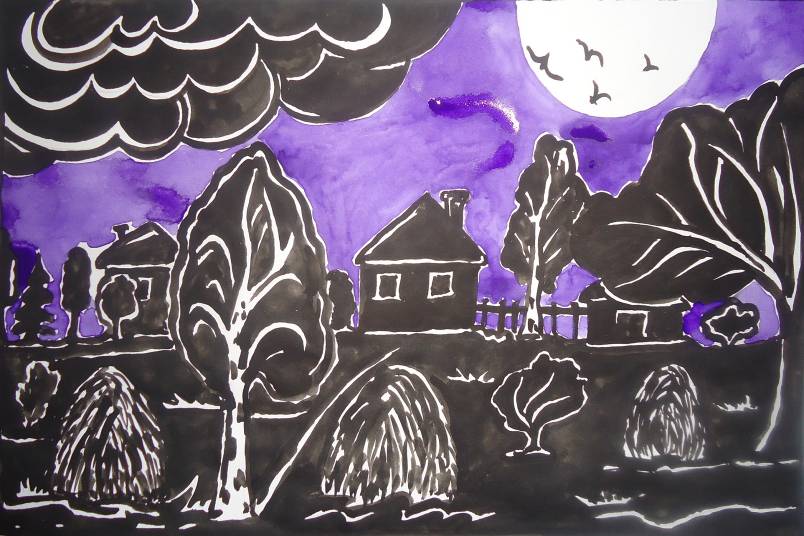 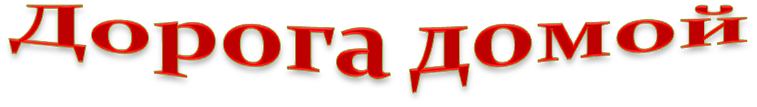 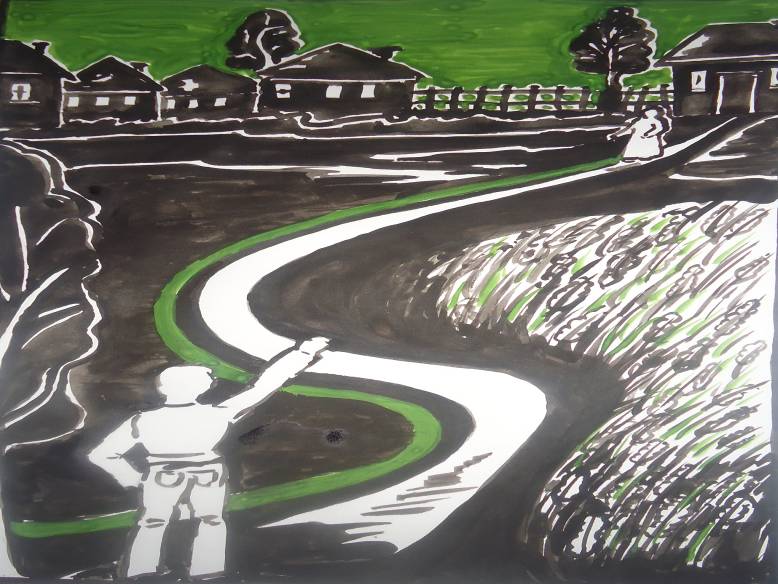 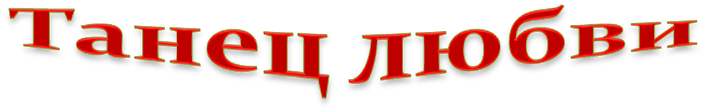 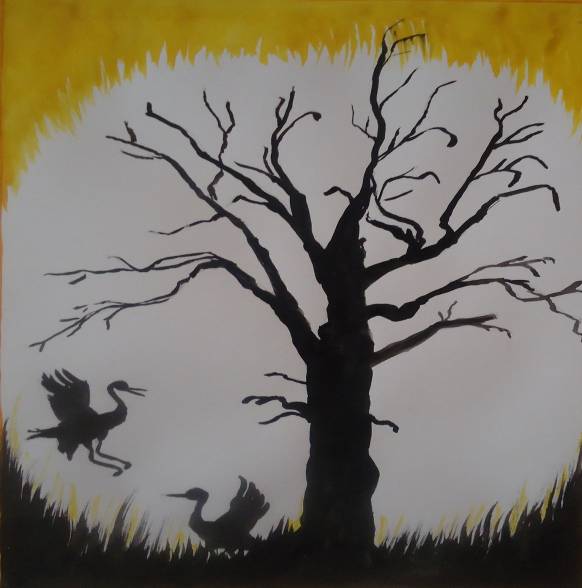 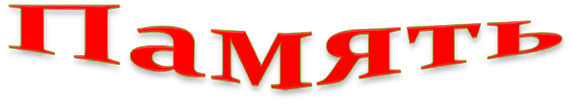 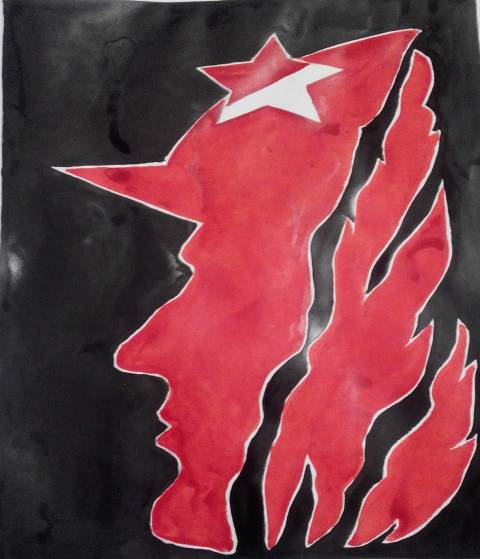 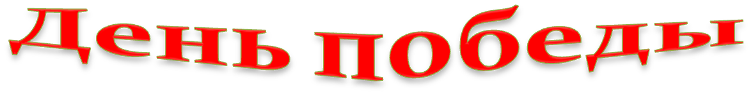 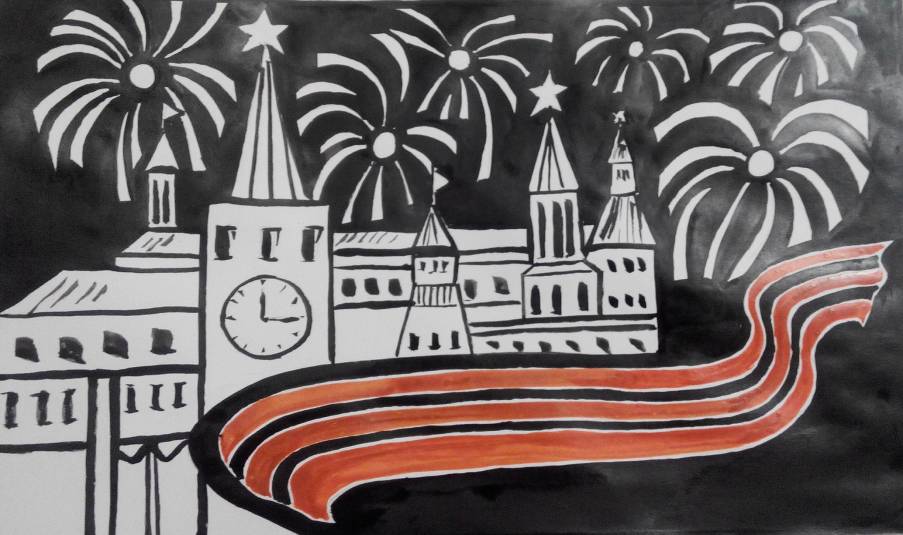 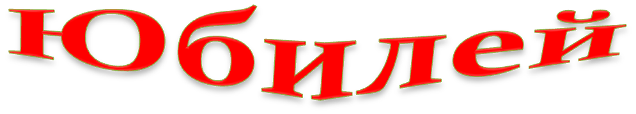 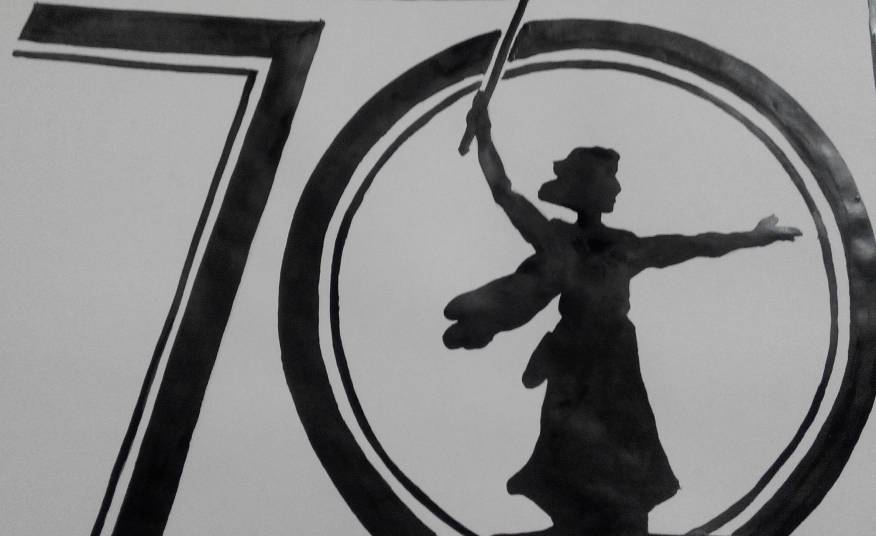 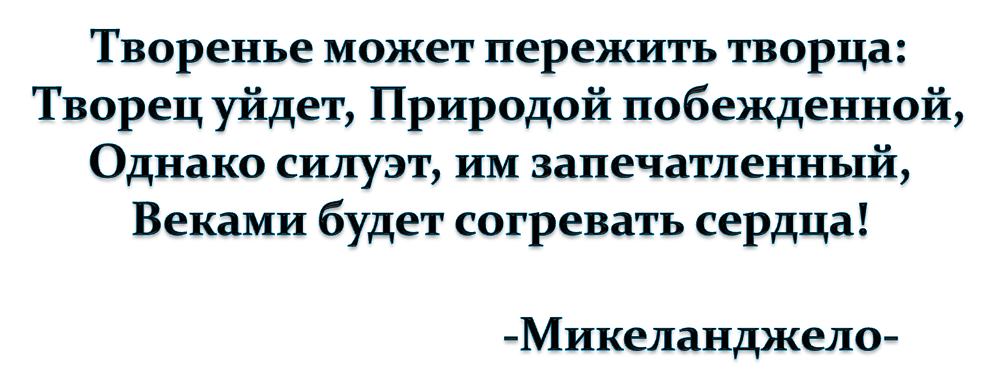